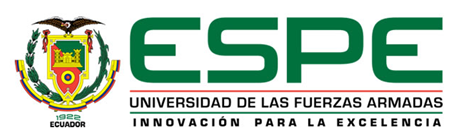 MAESTRÍA EN RECREACIÓN Y TIEMPO LIBRE 
 

ROSARIO BOLAÑOS M. 
2015
“Aplicación de actividades recreativas que contribuyan a disminuir el Sedentarismo en los estudiantes de primero y segundo nivel de la Universidad Politécnica Salesiana de la Sede Quito, Campus El Girón, durante el periodo septiembre 2014 – febrero 2015”.
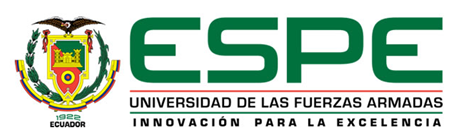 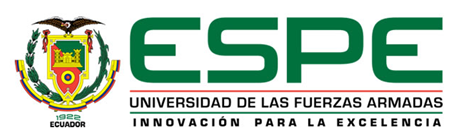 PLANTEAMIENTO DEL  PROBLEMA
Relación con el sedentarismo por la falta de actividades recreativas, físicas y deportivas, falta de tiempo y su relación con actividades recreativas
Los problemas de salud tiene una relación con los hábitos de vida 


Sedentarismo
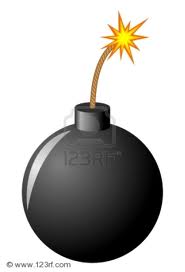 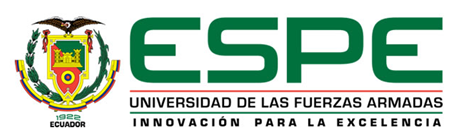 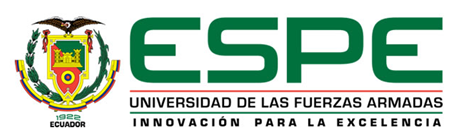 JUSTIFICACIÓN E IMPORTANCIA
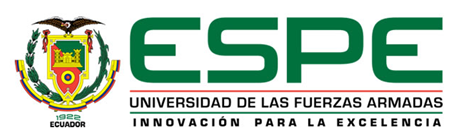 SEDENTARISMO
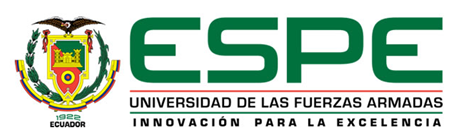 SEDENTARISMO
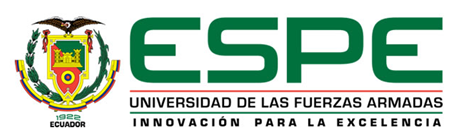 ACTIVIDADES RECREATIVAS
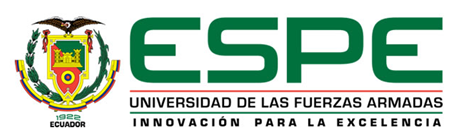 ACTIVIDADES RECREATIVASClasificación
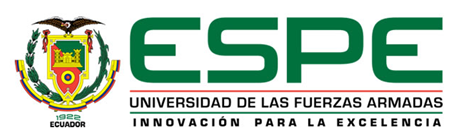 ELABORACIÓN DE HIPÓTESIS
H1.De trabajo: Las actividades recreativas SÍ inciden en la disminución del sedentarismo de los estudiantes de primero y segundo nivel de la Universidad Politécnica Salesiana, del Campus El Girón de la Sede Quito.
Ho. Nula: Las actividades recreativas NO inciden en la disminución del sedentarismo de los estudiantes de primero y segundo nivel de la Universidad Politécnica Salesiana, del Campus El Girón de la Sede Quito.
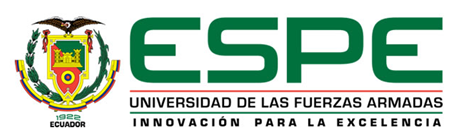 VARIABLES
INDEPENDIENTE :  Sedentarismo
DEPENDIENTE:  Actividades recreativas
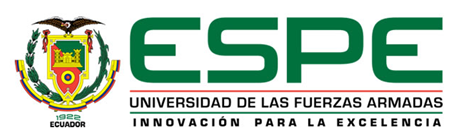 METODOLOGÍA DE LA INVESTIGACIÓN
Investigación con un enfoque de campo.
De carácter correlacional, grupo de control de 40 estudiantes y un grupo de investigación de 53 estudiantes. 
Los métodos utilizados Descriptivo, Hipotético – Deductivo y el Analítico - Sintético.
Se utilizó la técnica de observación directa, la encuesta y el cuestionario IPAQ.
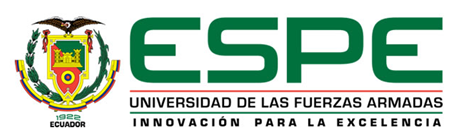 POBLACIÓN
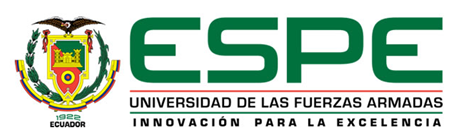 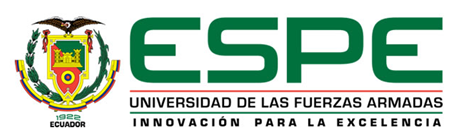 PROCESAMIENTO, VALIDACIÓN E INTERPRETACIÓN
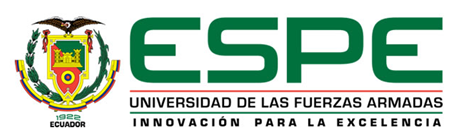 ANÁLISIS E INTERPRETACIÓN DE DATOS
El 66,6% representa a estudiantes de 18 años a 20 años, seguido del 20,4% que representan a estudiantes de 20 a 22 años y finalmente 12,9% de estudiantes de 22 años en adelante
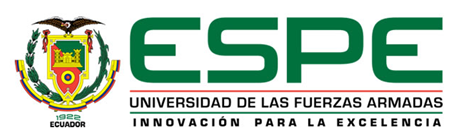 ANÁLISIS E INTERPRETACIÓN DE DATOS
Le gustaría participar en actividades físico –recreativas siempre, casi siempre, nunca? y qué tiempo dedica a este tipo de actividades durante el día.
Responden en el 88% que si les gustaría participar siempre y casi siempre
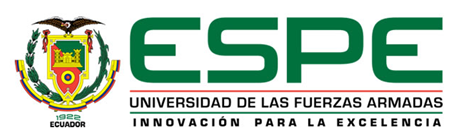 ANÁLISIS E INTERPRETACIÓN DE DATOS
Le gustaría participar en actividades recreativas? y ¿Cuánto tiempo dedicas diariamente a realizar una actividad físico recreativa?.
Responden 49,4% de 1 a 2 horas, 31,1% menos de 1 hora, 12,9% no tiene tiempo y 6,4% de 2 a más horas.
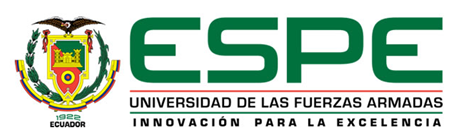 ANÁLISIS E INTERPRETACIÓN DE DATOS
Para evitar el sedentarismo ¿qué actividades realizaría fuera de las horas de clase? y en vacaciones qué tipo de actividades físico deportivas realizaría.
Se puede apreciar que 30,1% optan por correr, caminar o trotar, en segunda opción con 12,9% por fútbol, seguido por la asistencia al gimnasio, básquet con 11,8% cada uno, con 10,7% con baile, finalmente otros con 21%.
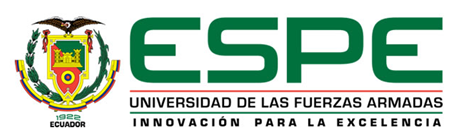 ANÁLISIS E INTERPRETACIÓN DE DATOS
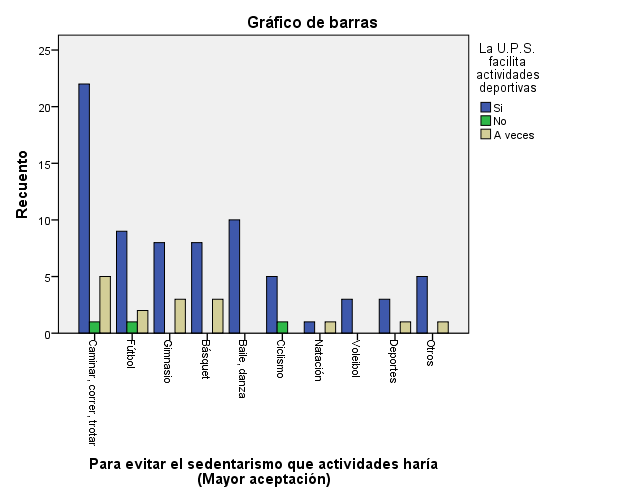 Considera UD. que la U.P.S le facilita actividades deportivas a los estudiantes a través de su servicio y qué actividades realizaría fuera de las horas de clase. 
El 79,5% manifiesta que la Institución si les facilita la realización de actividades deportivas, el 17,2% a veces y el 3,2% nunca.
Además se presentan actividades como correr, caminar, trotar, seguidos de fútbol, asistencia al gimnasio, práctica de básquet y baile.
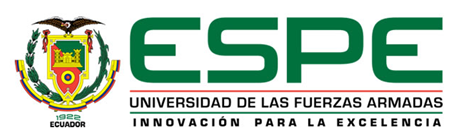 ANÁLISIS E INTERPRETACIÓN DE DATOS
¿Qué le desmotiva a NO realizar actividades física?
38,7% falta de tiempo, el 16,1% cansancio, pereza, 8,6% deberes, estudios y el 7,5% trabajo y otras responsabilidades.
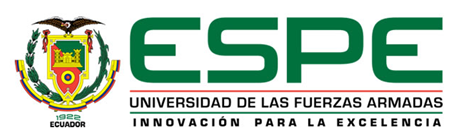 CONCLUSIONESCONCLUSION
De acuerdo a la investigación realizada, existe un bajo nivel de sedentarismo en los estudiantes de primero y segundo nivel de la Universidad Politécnica Salesiana.
En la muestra realizada a los estudiantes de la Universidad Politécnica Salesiana, más del 94% les gustaría participar en actividades recreativas .
En un 61% de los estudiantes, considerado un porcentaje alto, prefieren participar en las actividades físico recreativas con los amigos, porque pasan más tiempo con ellos compartiendo las clases
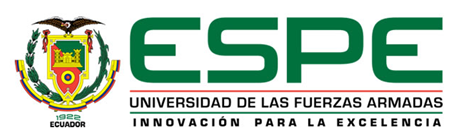 La institución (U.P.S.) facilita con sus instalaciones deportivas, a la práctica y realización de actividades físico recreativas a los estudiantes de primero y segundo nivel a través de su servicio
Se determina que las actividades de preferencia que realizan los estudiantes son las caminatas, el correr y trotar como mejor opción, seguida de la asistencia al gimnasio con bailo terapia y finalmente los deportes como el fútbol, el ciclismo y la natación
Los investigados en sus tiempos libres realizan actividades físico deportivas de preferencia fútbol, caminatas, gimnasios y finalmente deportes.
Lo que les desmotiva a los estudiantes a la práctica de actividades físico recreativas son: la falta de tiempo, la pereza, el exceso de tareas y estudio
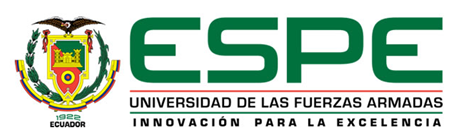 RECOMENDACIONES
Proponer un plan de actividades físico-recreativas para elevar el porcentaje de estudiantes de primero y segundo nivel de la institución que realizan este tipo de actividades.
Continuar fomentando la práctica de actividades físico recreativas para reducir el nivel mínimo de sedentarismo en los estudiantes de primero y segundo nivel de la Universidad Politécnica Salesiana.
Socializar el conocimiento sobre Recreación, Tiempo Libre y Actividad Física dentro de la institución.
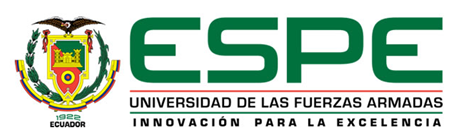 Prevenir el sedentarismo empezando desde temprana edad por medio de la sana educación física, deporte y recreación
Aplicar la presente investigación y su propuesta a los estudiantes y personal administrativo y docente, en función de las necesidades de la Universidad Politécnica Salesiana
Utilizar la investigación presentada, bajo el mejor criterio, como referencia para realizar otras líneas de investigación.
Velar por la promoción de la recreación, educación física, y deportes que son cuestiones de salud, y no hacer un privilegio de pocos
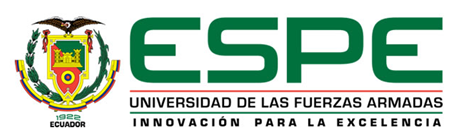 INFORME DE LA APLICACIÓN DEL PLAN DE ACTIVIDADES RECREATIVAS
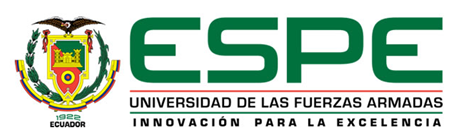 ANTECEDENTES
La Universidad Politécnica Salesiana cuenta con un Departamento de Cultura Física.
Posee grupos deportivos “ASU” entidad que impulsa y promueve espacios de expresión juvenil universitario en diferentes ámbitos de participación al estilo salesiano con un compromiso humano, vocacional y socio-político.
Posee infraestructura deportiva, canchas de fútbol, básquet, voleibol, coliseo y gimnasio para la práctica de diferentes actividades y eventos deportivos.
Desconocimiento de la utilización adecuada del tiempo libre.
No existe un programa de actividades físico recreativas que ayuden a disminuir el sedentarismo en los estudiantes de la U.P.S.
Docentes de Cultura Física con conocimientos básicos en Recreación.
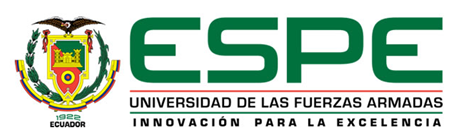 OBJETIVOS
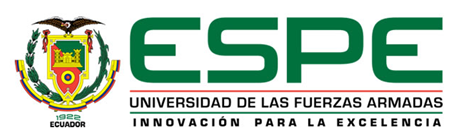 PLAN DE ACCIÓN
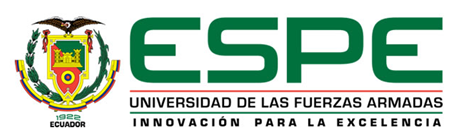 PLANIFICACIÓN
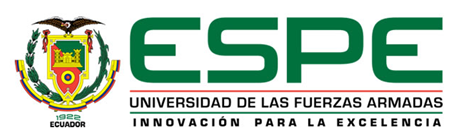 EJECUCIÓN
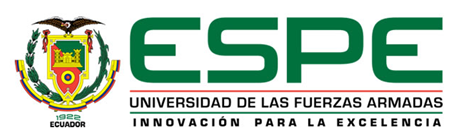 EJECUCIÓN
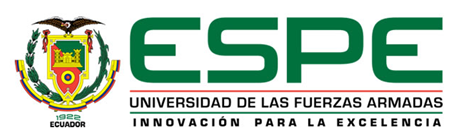 ANÁLISIS E INTERPRETACIÓN DE DATOS. PLAN DE ACTIVIDADES
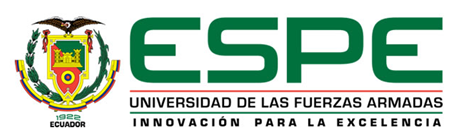 ANÁLISIS E INTERPRETACIÓN DE DATOS. PLAN DE ACTIVIDADES
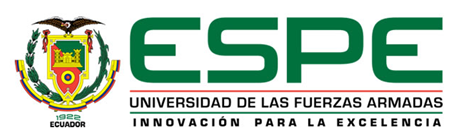 ANÁLISIS E INTERPRETACIÓN DE DATOS. PLAN DE ACTIVIDADES
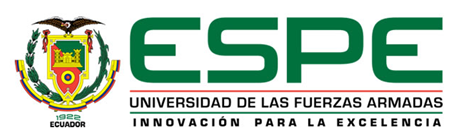 CONCLUSIONES
Al ejecutar el plan de actividades recreativas se consiguió disminuir el porcentaje de los estudiantes que realizan poca actividad física. 
Se logró elevar el porcentaje de estudiantes que sí realizan actividad física,  alcanzando mayor participación en cada una de las actividades propuestas en el plan.
Existió una buena aceptación por parte de los estudiantes para la realización de las actividades recreativas. 
Se apreció gran interés especialmente por las actividades lúdicas así como también por las actividades al aire libre.
Existió poca aceptación por las actividades acuáticas por la cuestión económica (pago del ingreso a la piscina) que es un limitante para los estudiantes.
En la mayoría de actividades los estudiantes asistieron en un número mayor de lo esperado.
Se cumplió con los objetivos planteados para cada una de las actividades.
Se observó creatividad y entusiasmo por parte de los estudiantes especialmente en las actividades de baile.
Existió compañerismo, colaboración y unión en toda la jornada de ciclismo.
Las actividades se desarrollaron con total normalidad y dentro del tiempo previsto.
Existió buena colaboración por parte de los señores Docentes del Departamento de Cultura Física de la institución.
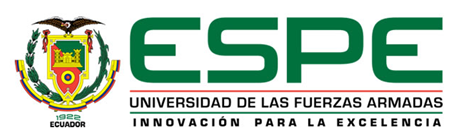 RECOMENDACIONES
La propuesta y el buen uso de la misma puedan ser replicados en los diferentes campus de la Universidad Politécnica Salesiana.
Implementar el plan para el personal docente y administrativo de la institución como medio recreativo y desarrollo personal
Se debe aplicar de acuerdo con las necesidades de los estudiantes.
Cobrar una membresía de $5 (cinco) dólares para valorar un servicio que oferta la Universidad como actividad extracurricular.  
Actualización y mejoramiento constante de las actividades para el beneficio de los usuarios.
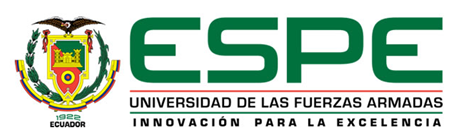 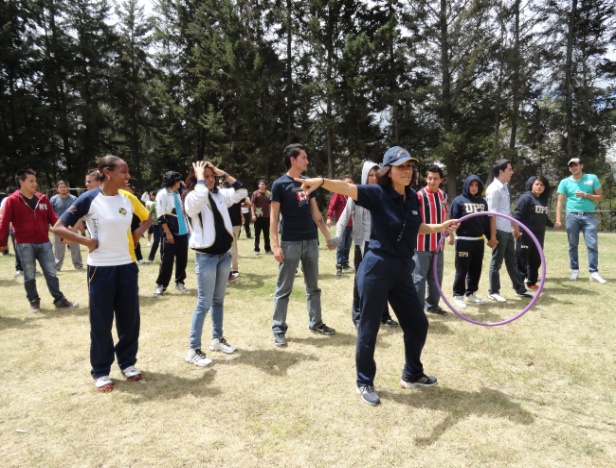 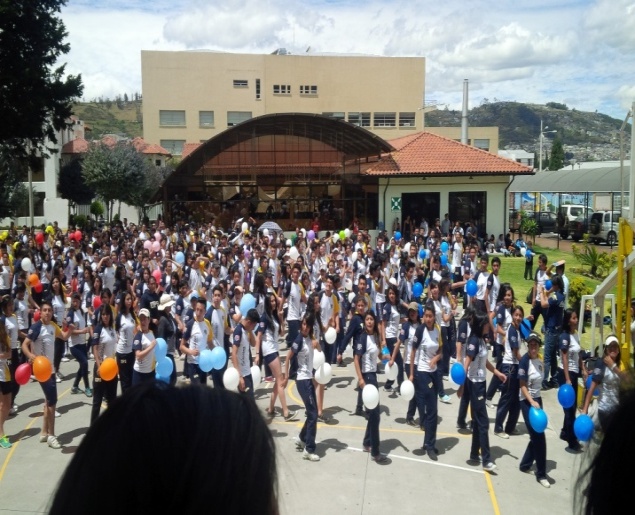 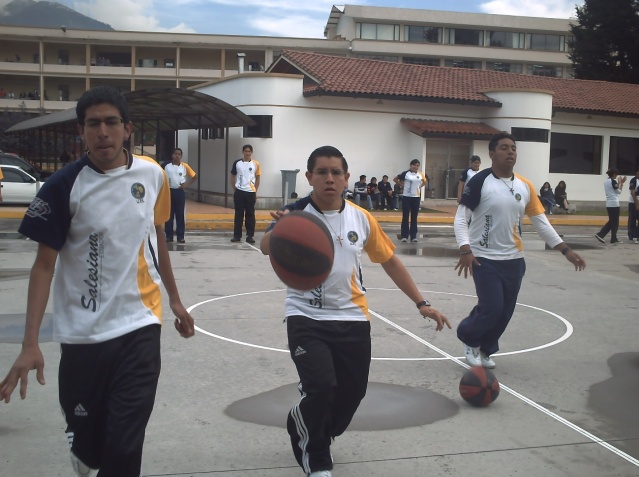 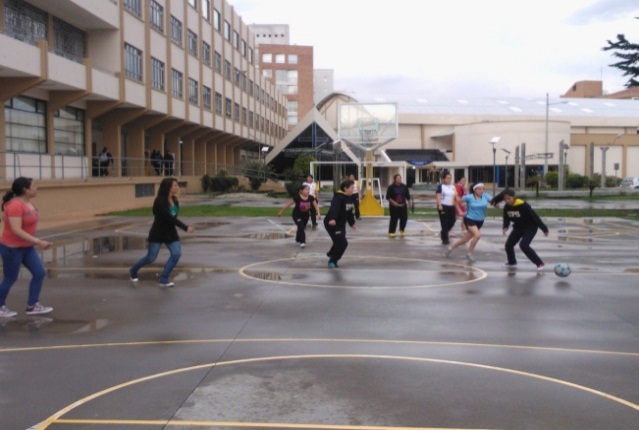 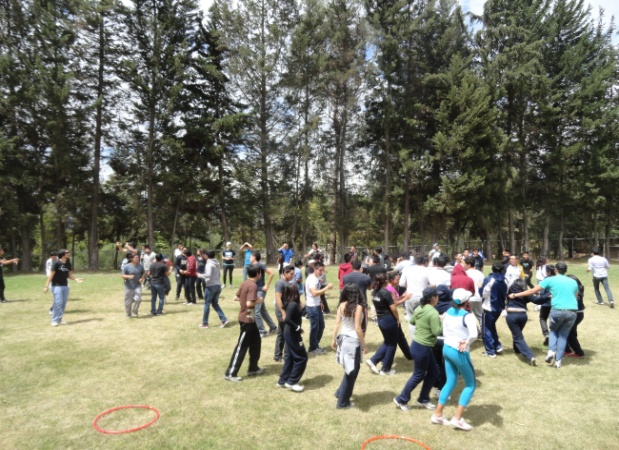 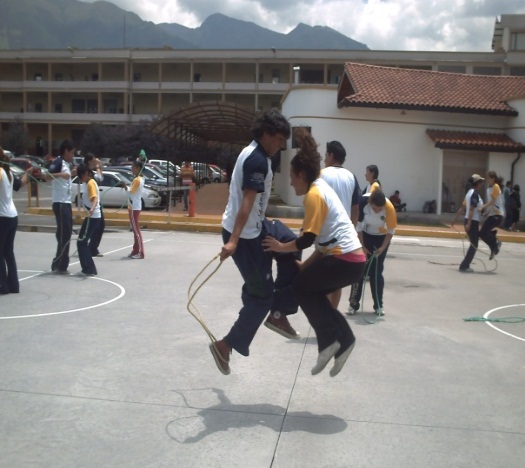 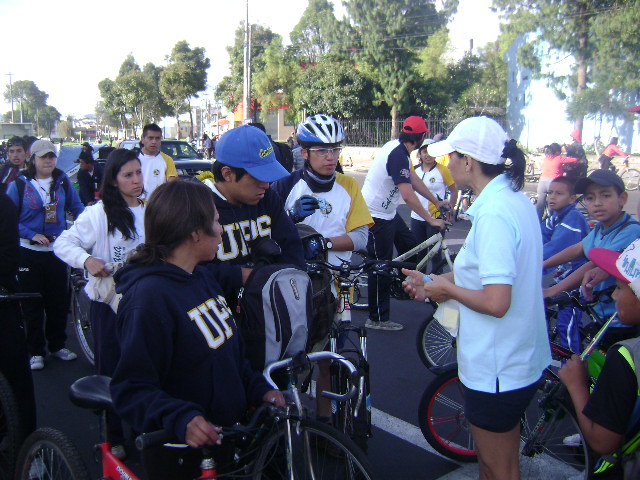 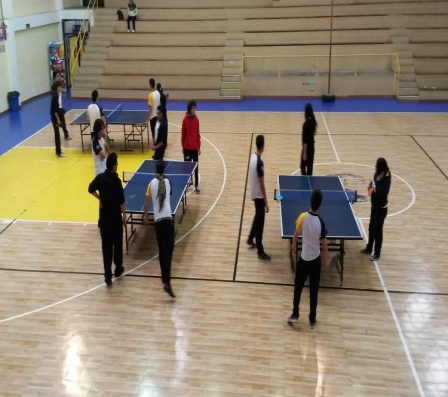 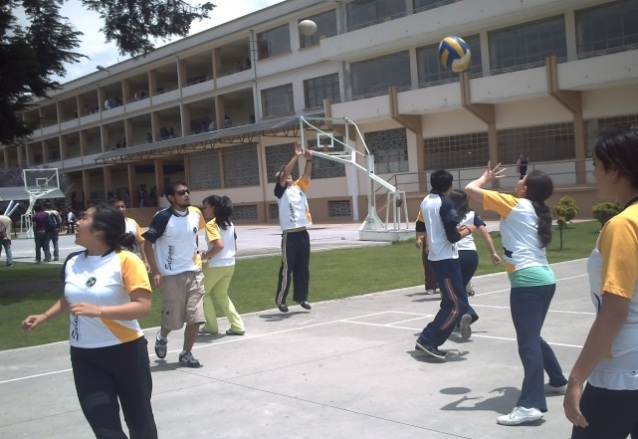 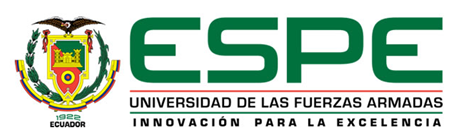 Gracias 
por su atención